Problem Solving Skills
The Paycheck Problem
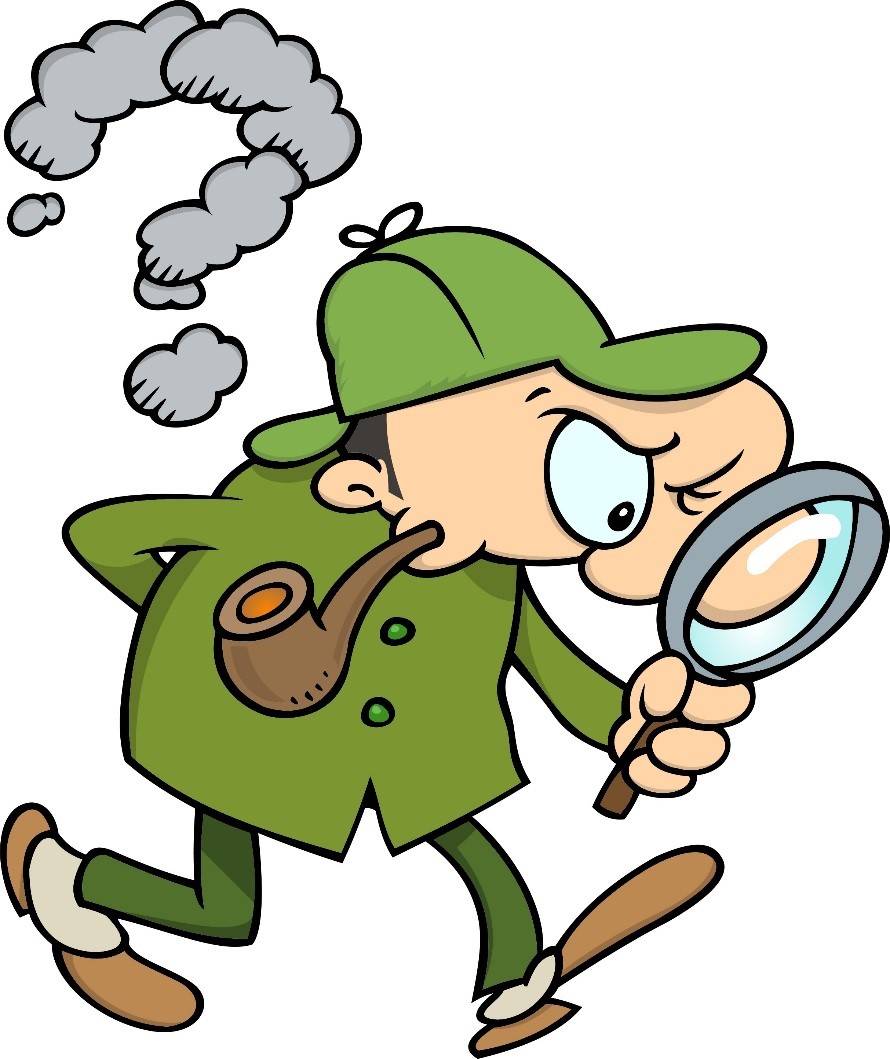 Problem Solving Skills
Grab a pencil and scrap paper.
You should hear me speaking.
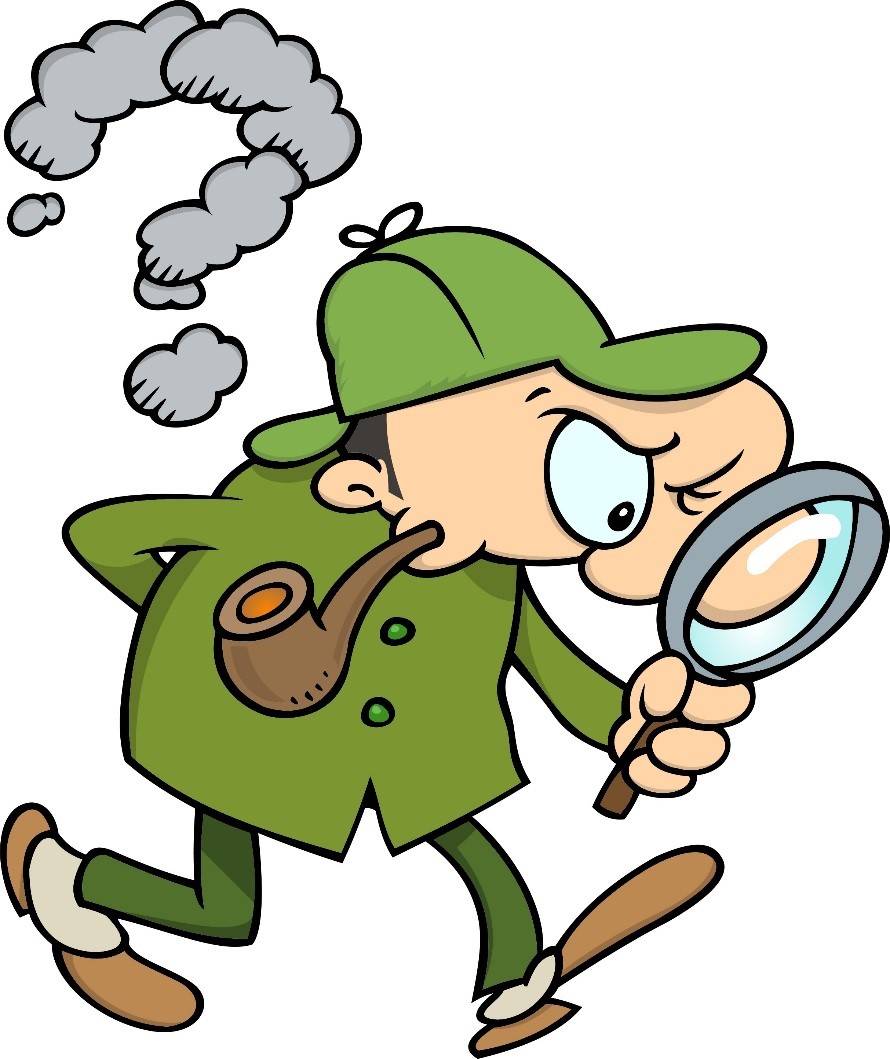 Problem Solving Skills
Today, we will work on problem solving skills that you will need 
to pass the HiSET test.  

At this time, there are no right or wrong answers.  We simply want
To observe… and to think about the problems.
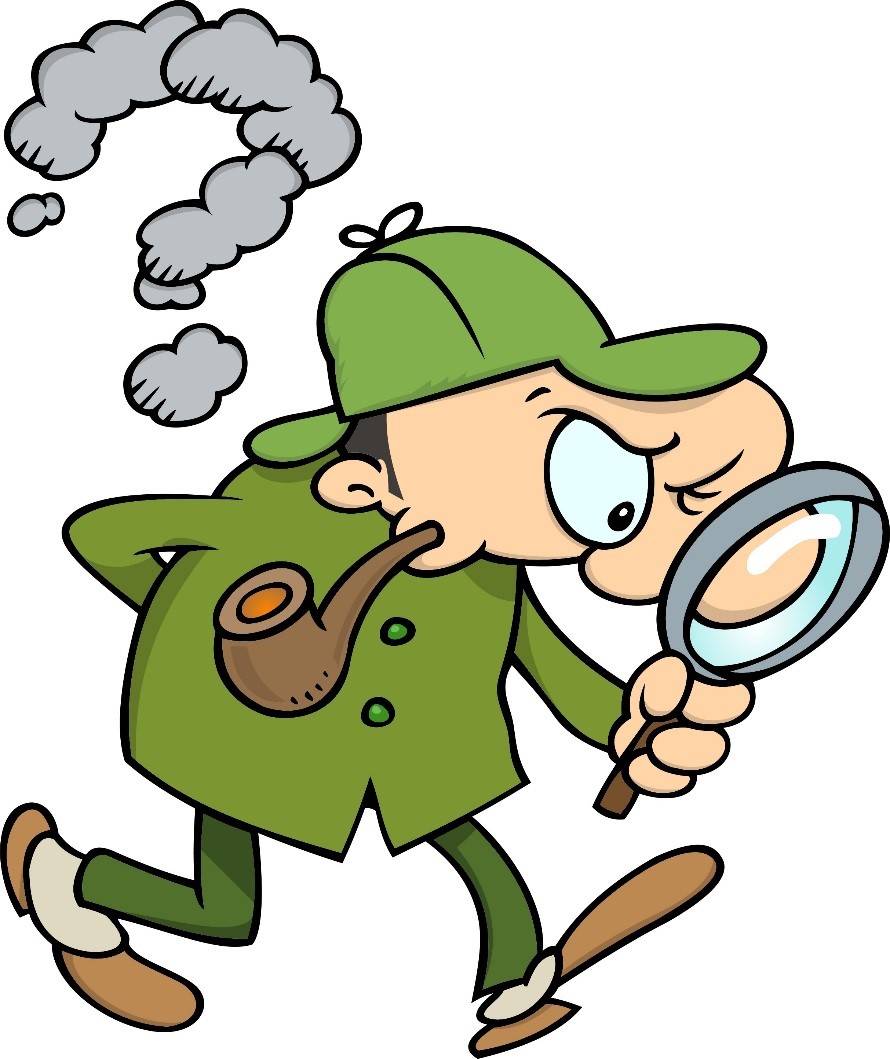 Problem Solving Skills
Warm up exercise….  Look at the picture below.
	What do you see?  What do you notice?
	Type your answers in the chatting area.
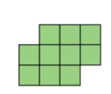 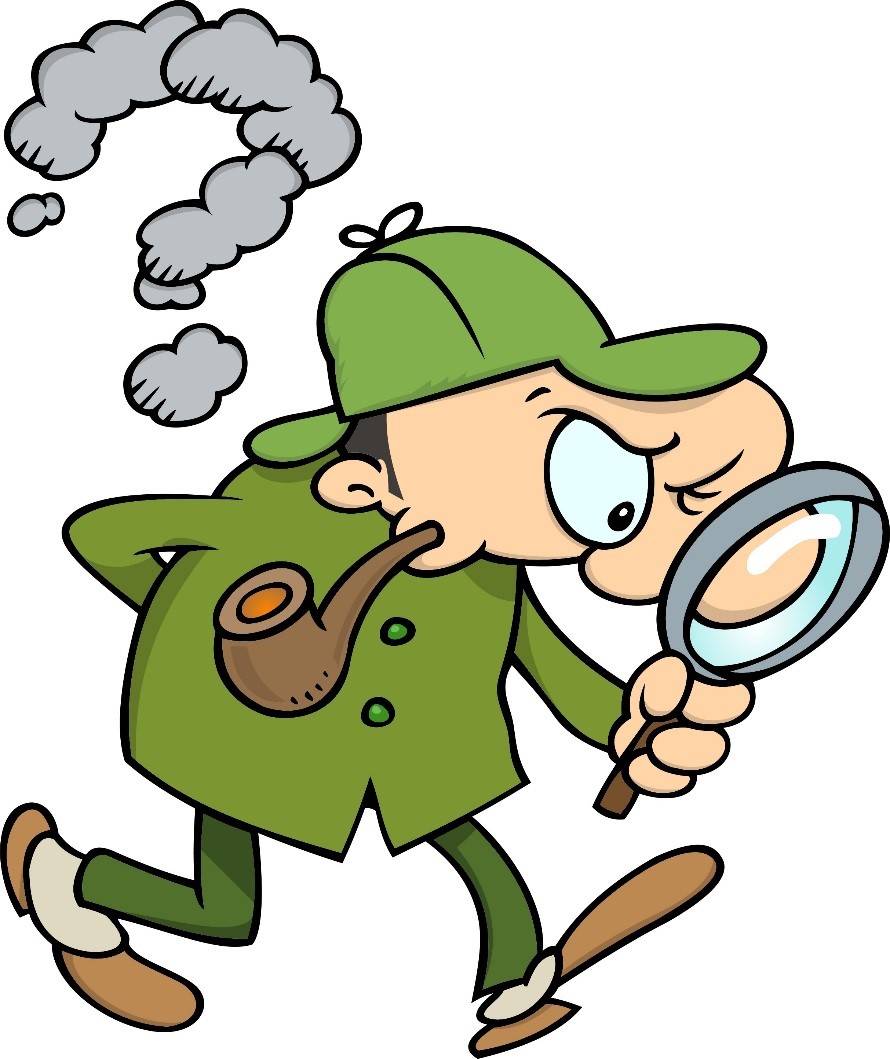 Problem Solving Skills
Warm up exercise….Look at the picture below.  	
What do you see?  What do you notice?
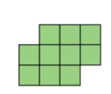 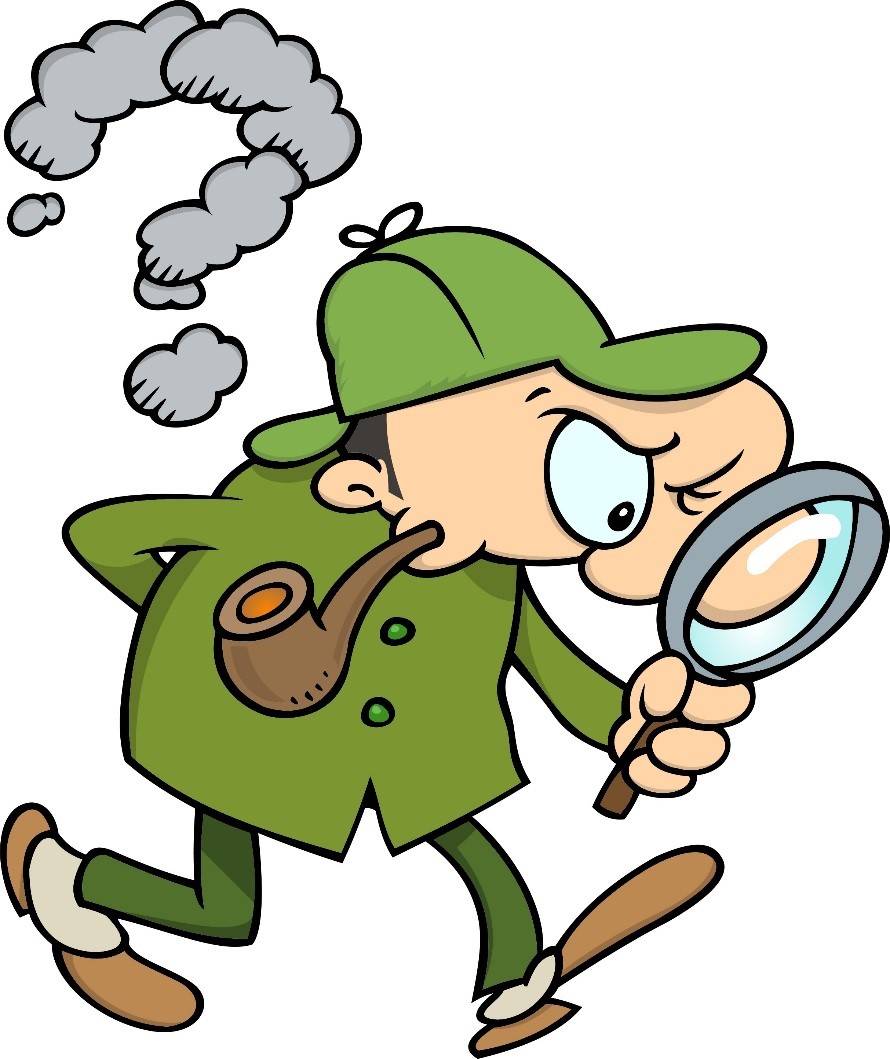 Problem Solving Skills
Warm up exercise….  I’ve added another picture.
	What do you see?  What do you notice?  
	There are no right or wrong answers.
	Type your answers in the chatting area.
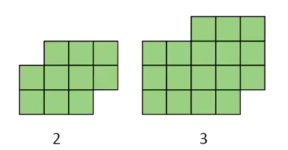 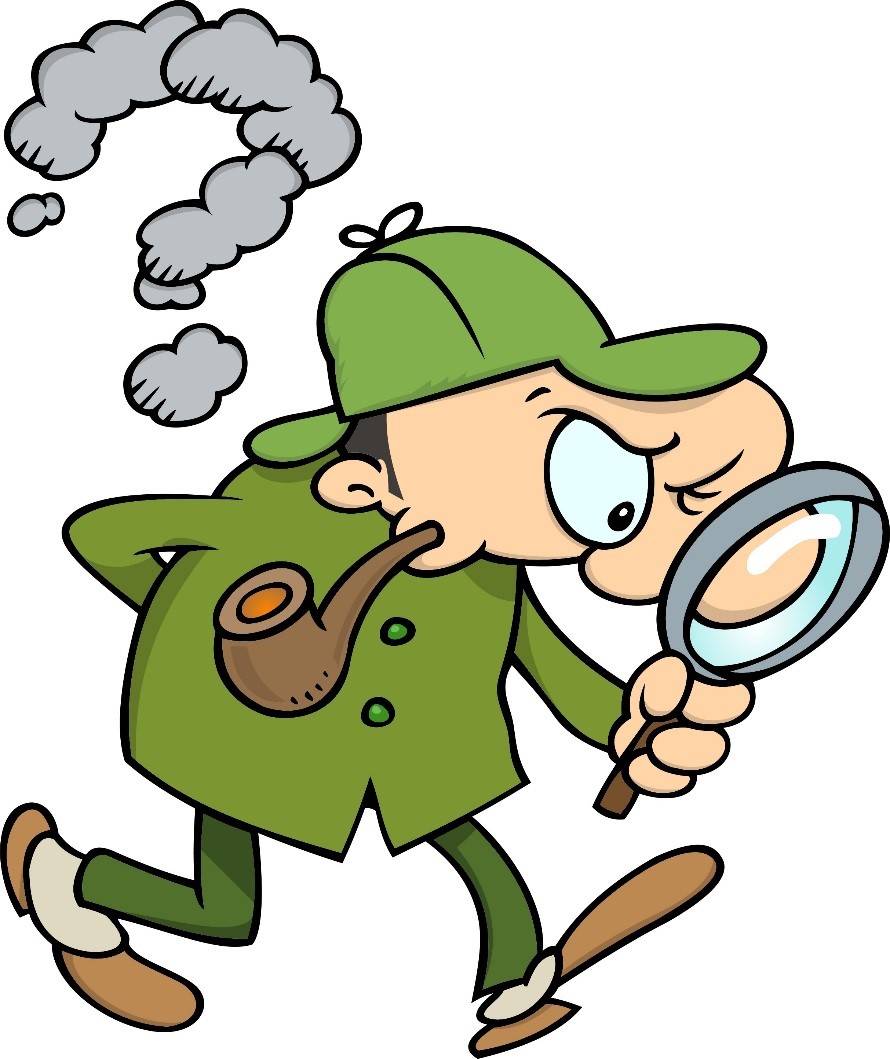 Problem Solving Skills
Warm up exercise….
Look at the picture below.  	What do you see?  What do you notice?
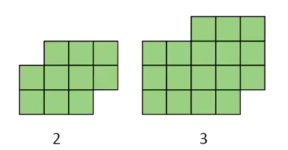 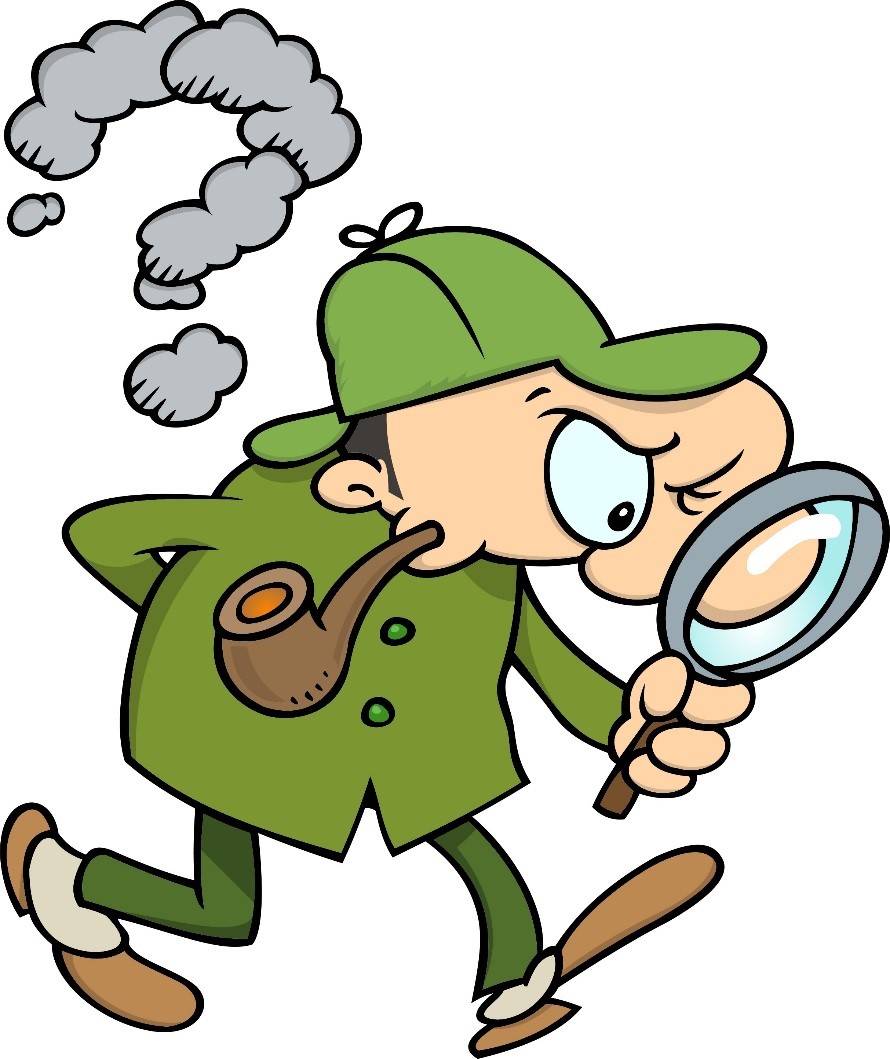 Problem Solving Skills
Now what do you see?  What do you notice?  
	Type your answers in the chatting area.
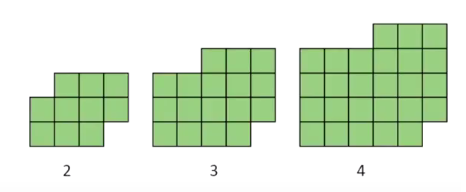 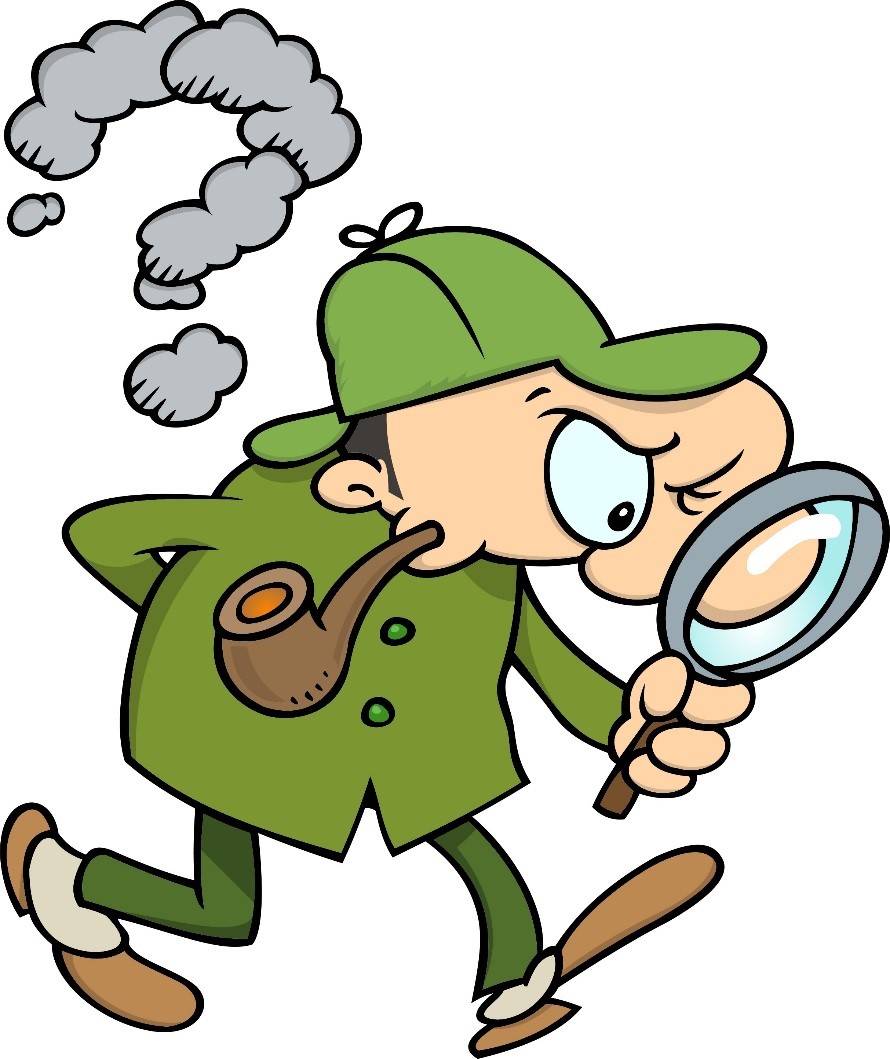 Problem Solving Skills
Some of your answers might be….





One picture is bigger than another  - 10 squares,  17 squares
Boxes are offset.        -       The number of squares is growing
Squares  are added each time.     -    There is no figure one.
These are not quite rectangles.     -      Something is off set.
There is no problem to solve – no question.
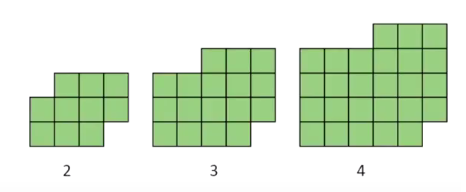 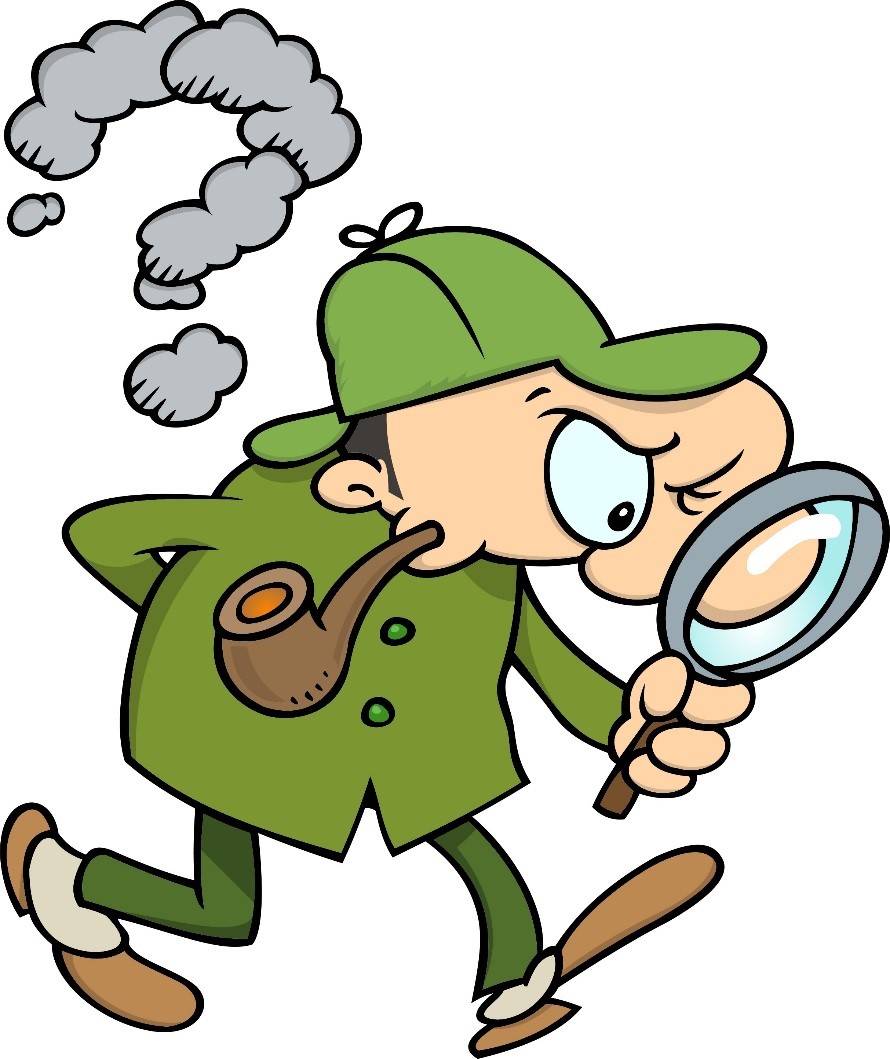 Problem Solving Skills
Fill in the blank…
	As the figure’s numbers change ____________ also changes.
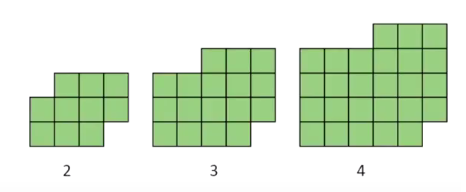 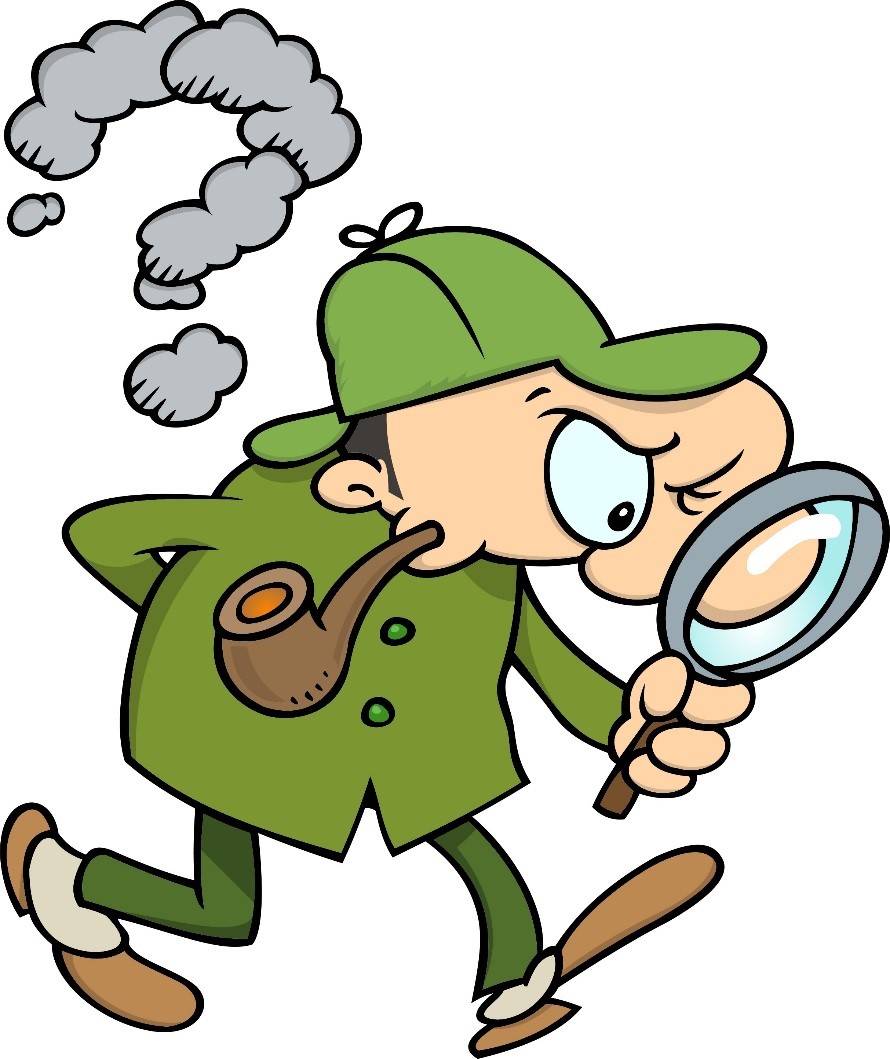 Problem Solving Skills
Fill in the blank…
	As the figure’s numbers change ____________ also changes.
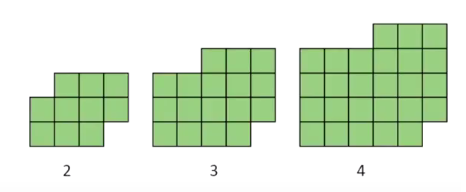 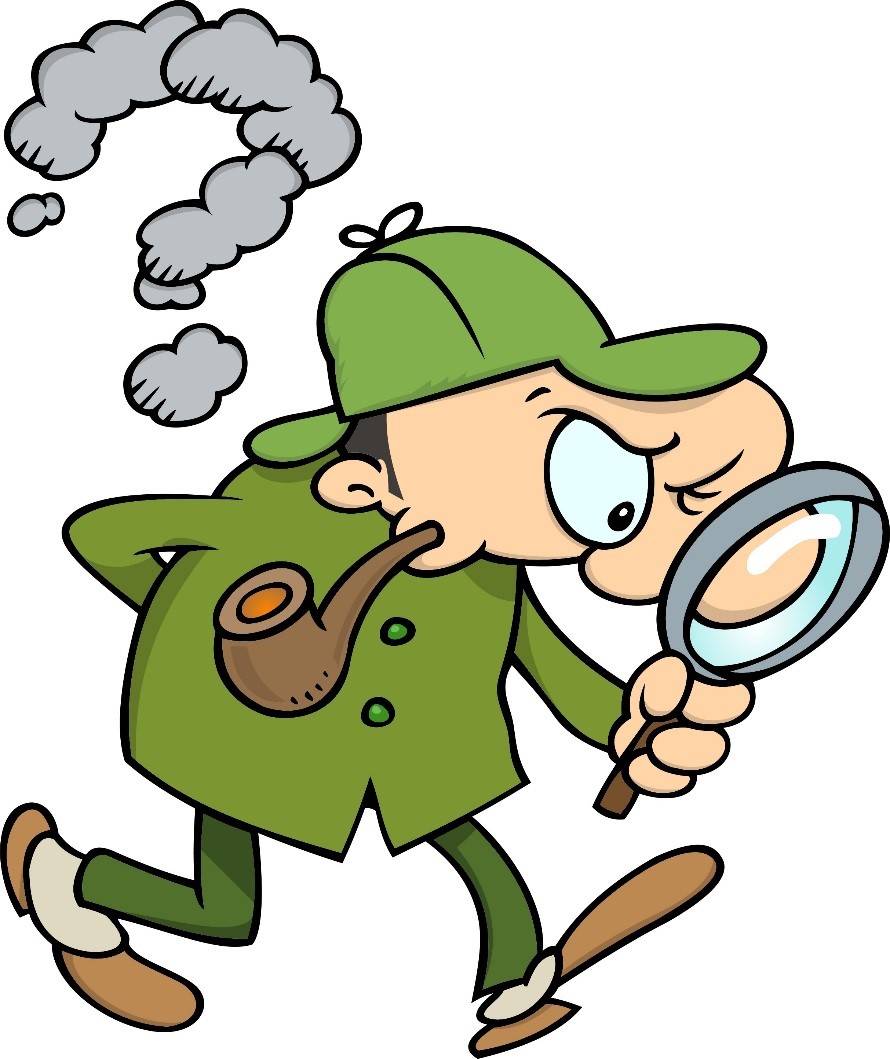 Problem Solving Skills
Fill in the blank…  	As the figure’s numbers change ____________ also change(s).





Possible answers…
Height and width 			                      Number of rows
number of missing squares                   Number of columns
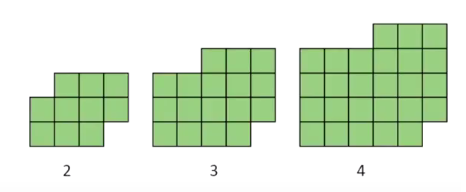 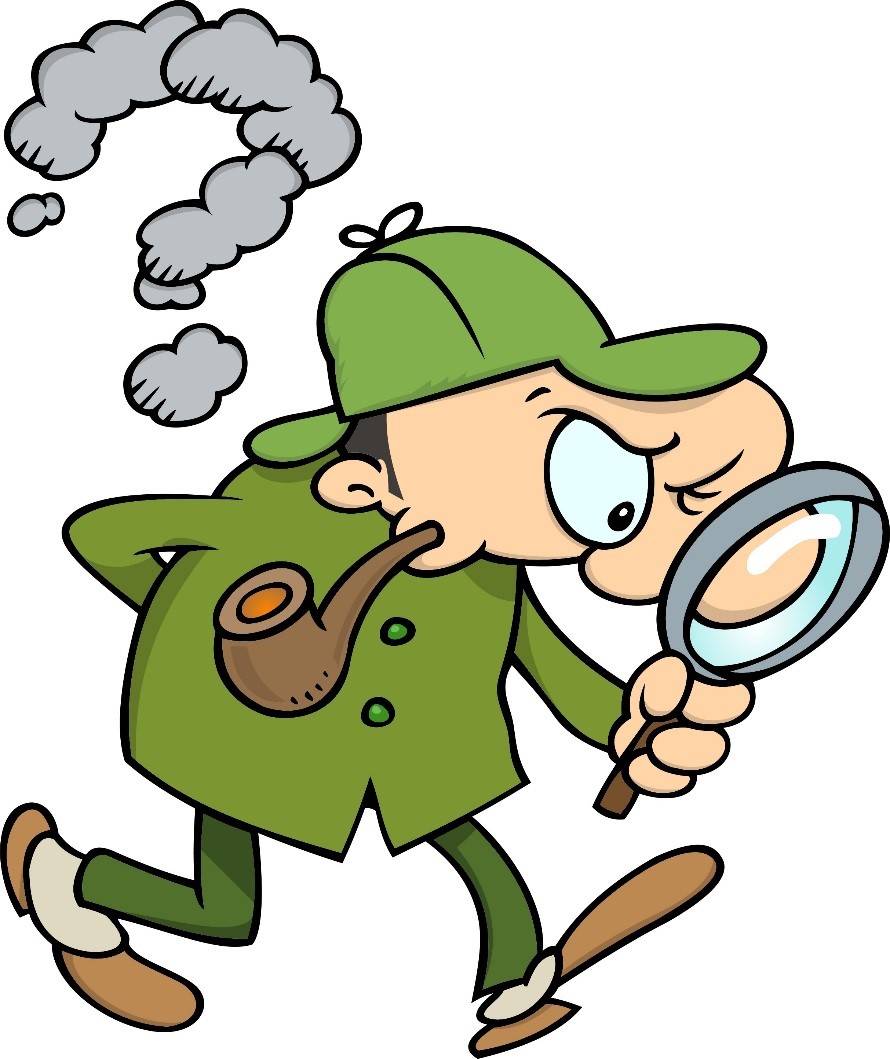 Problem Solving Skills
Observing patterns can allow us to make decisions.  Based on these
diagrams, what would figure  5 look like.  Draw it on your paper.
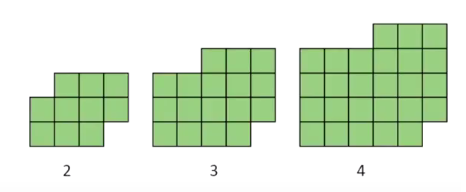 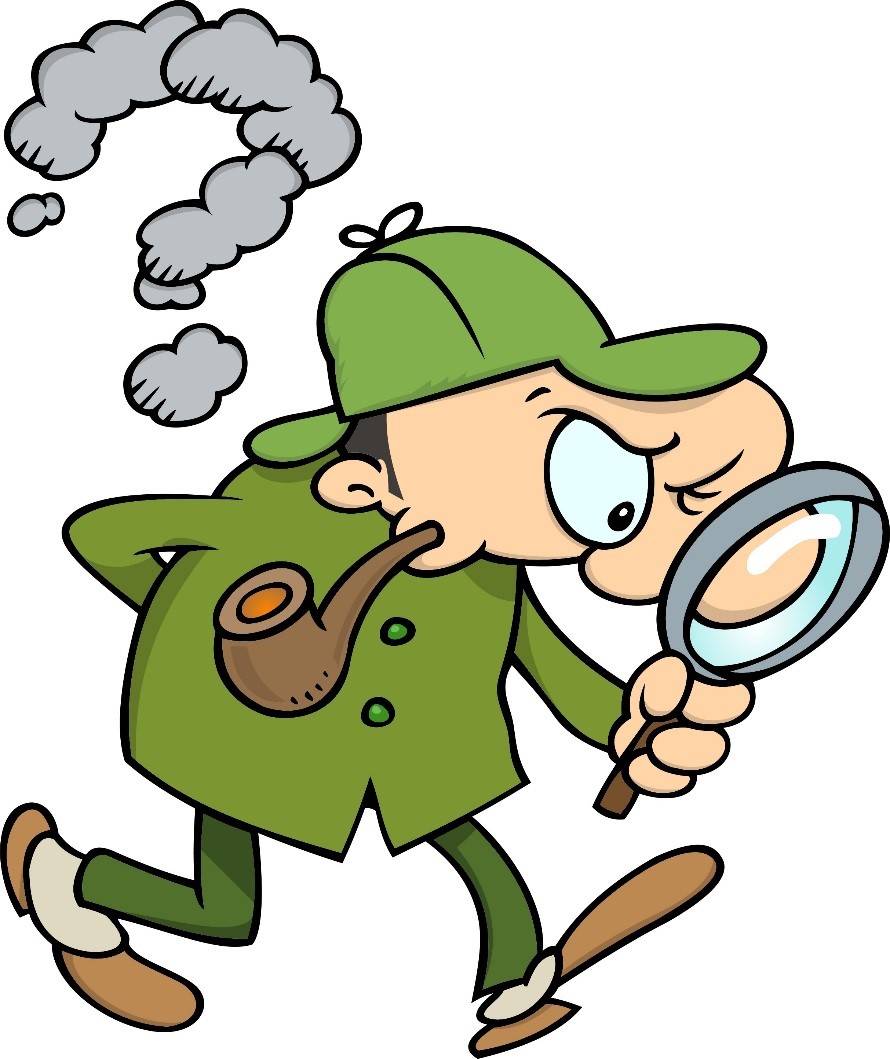 Problem Solving Skills
Observing patterns can allow us to make decisions.  Based on these
diagrams, what would figure number 5 look like.  Draw it on you paper.  Is this what you drew?
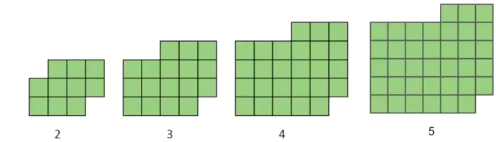 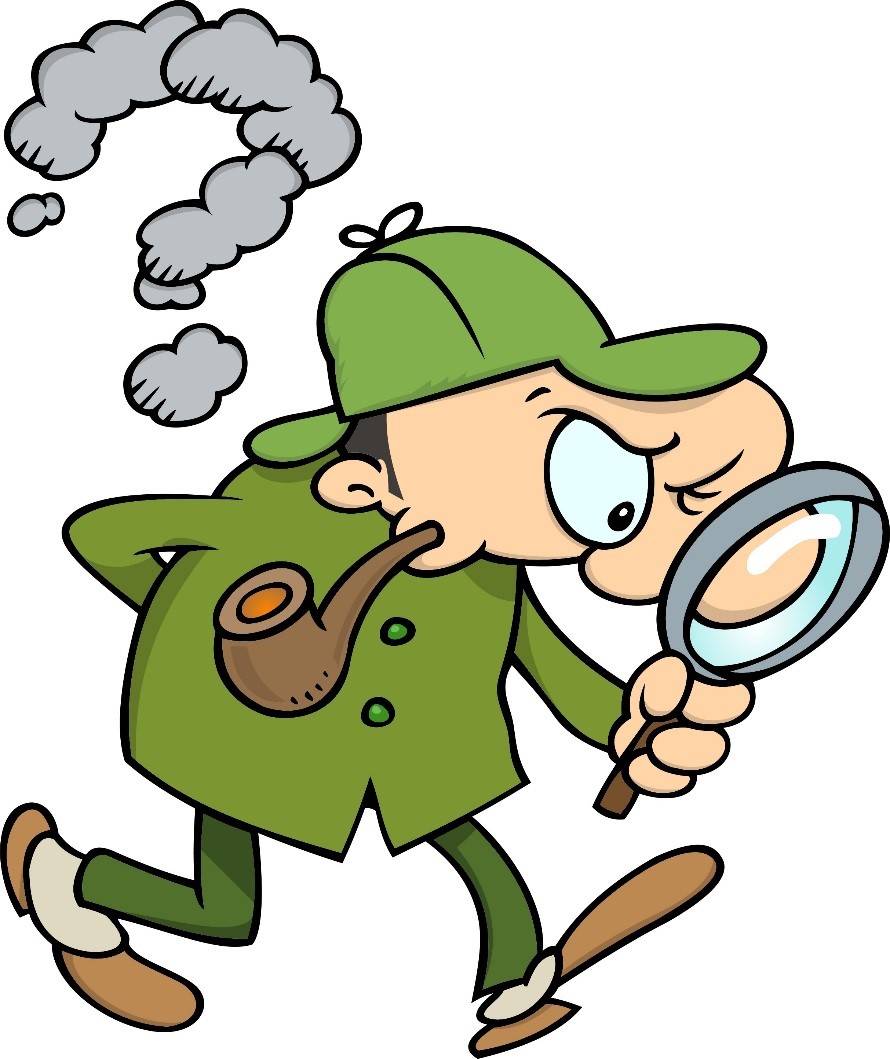 Problem Solving Skills
Observing patterns can allow us to make decisions.  Based on these
diagrams, what would figure number 5 look like.  Draw it on you paper.  Describe the changes that you made.
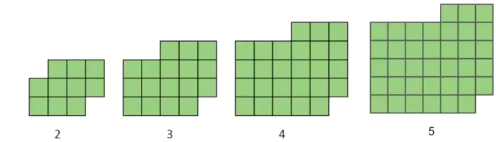 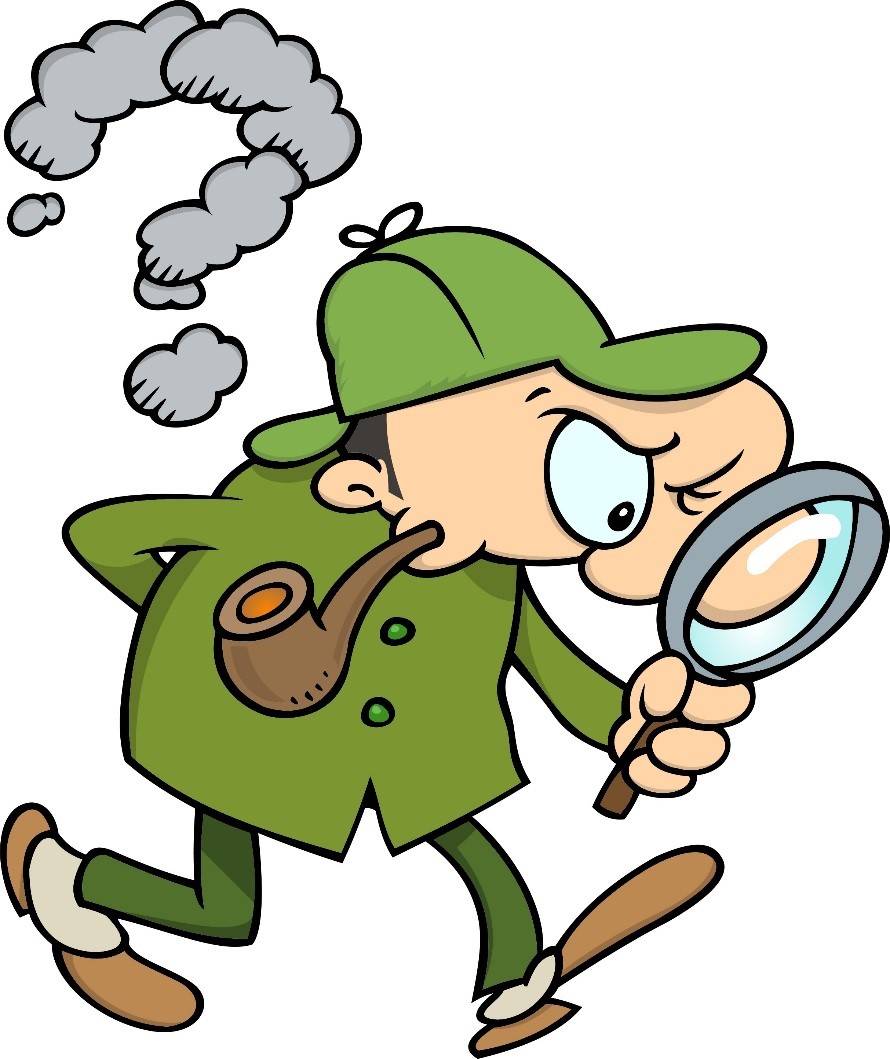 Problem Solving Skills
Observing patterns can allow us to make decisions.  Based on these
diagrams, what would figure number 5 look like.  Draw it on you paper.  Describe the changes that you made.
Added a row to the bottom. Added a column on the left.
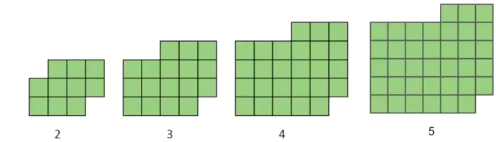 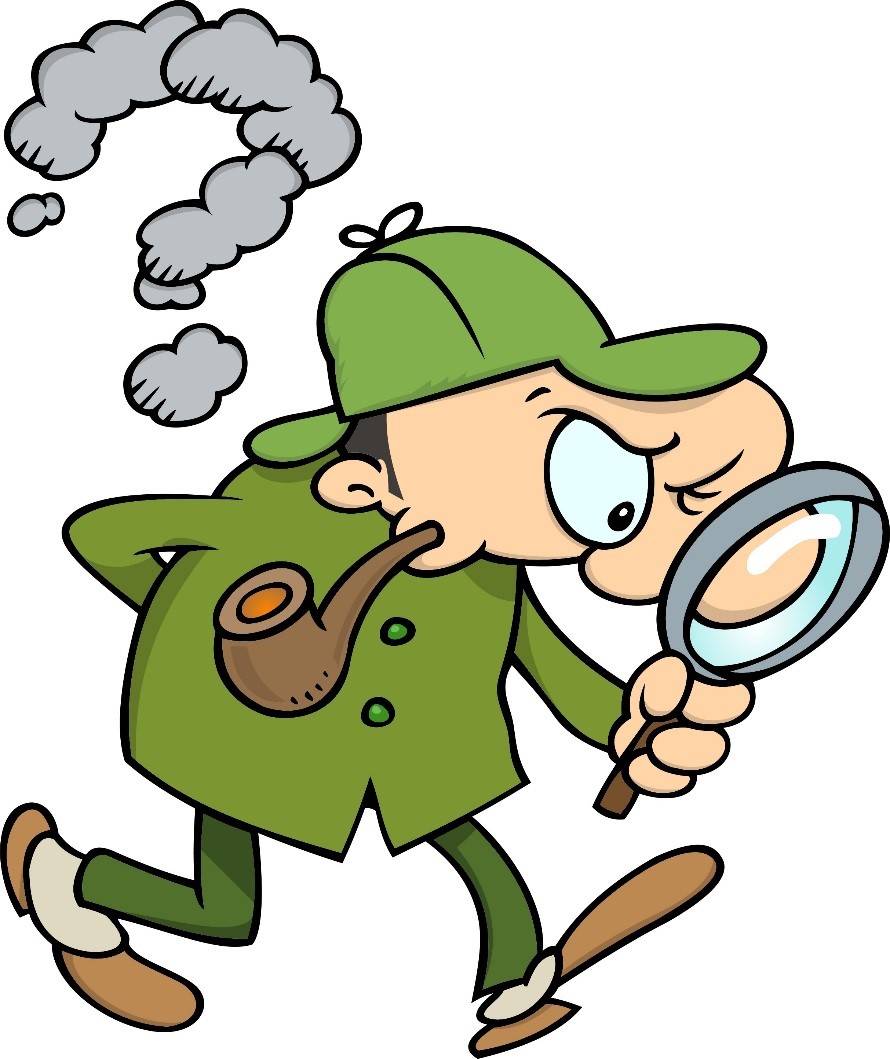 Problem Solving Skills
Observing patterns can allow us to make decisions.  Based on these
diagrams, what would figure number 5 look like.  Draw it on you paper.  Do you see a pattern?  What is it?
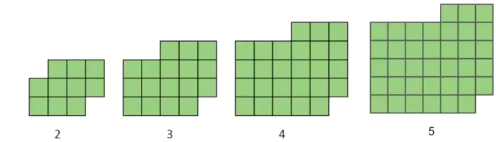 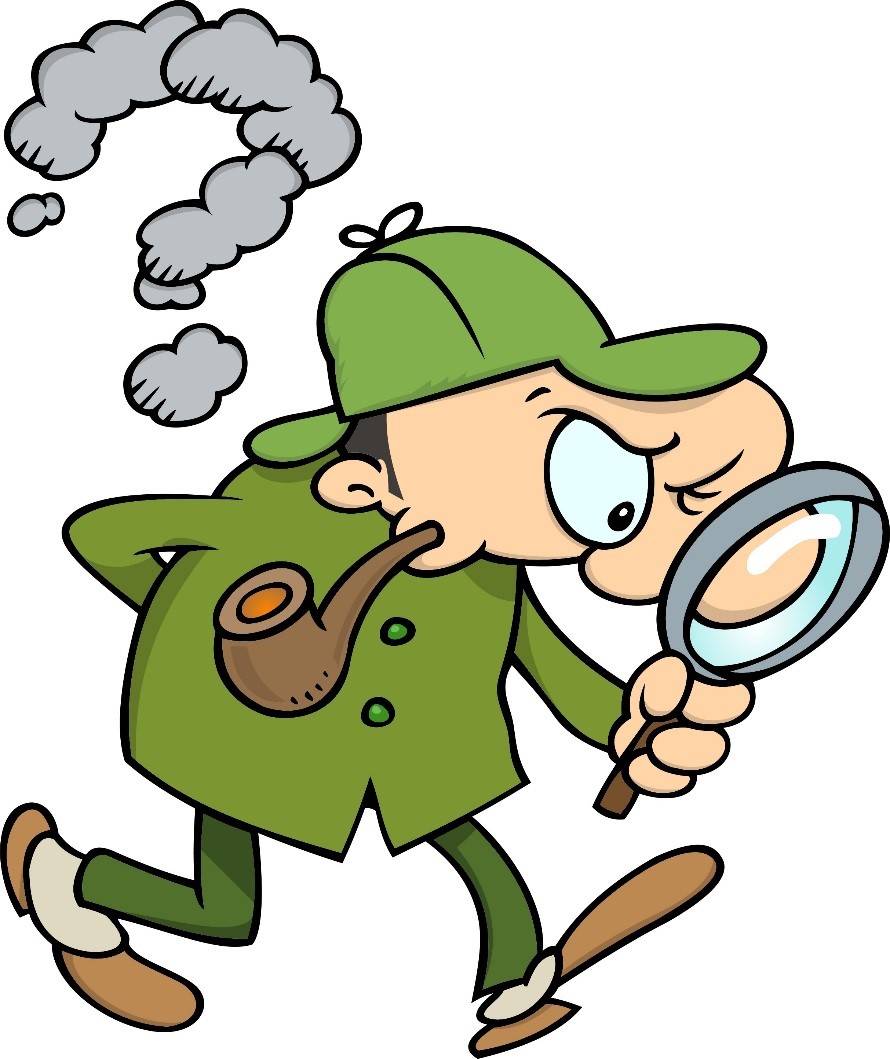 Problem Solving Skills
Observing patterns can allow us to make decisions.  Based on these
diagrams, what would figure number 5 look like.  Draw it on you paper.  Do you see a pattern?  What is it?
1 column added to the left; 1 row added to the bottom.
Always 3 on top row; always 1 space bottom right. Add one more missing on the top.
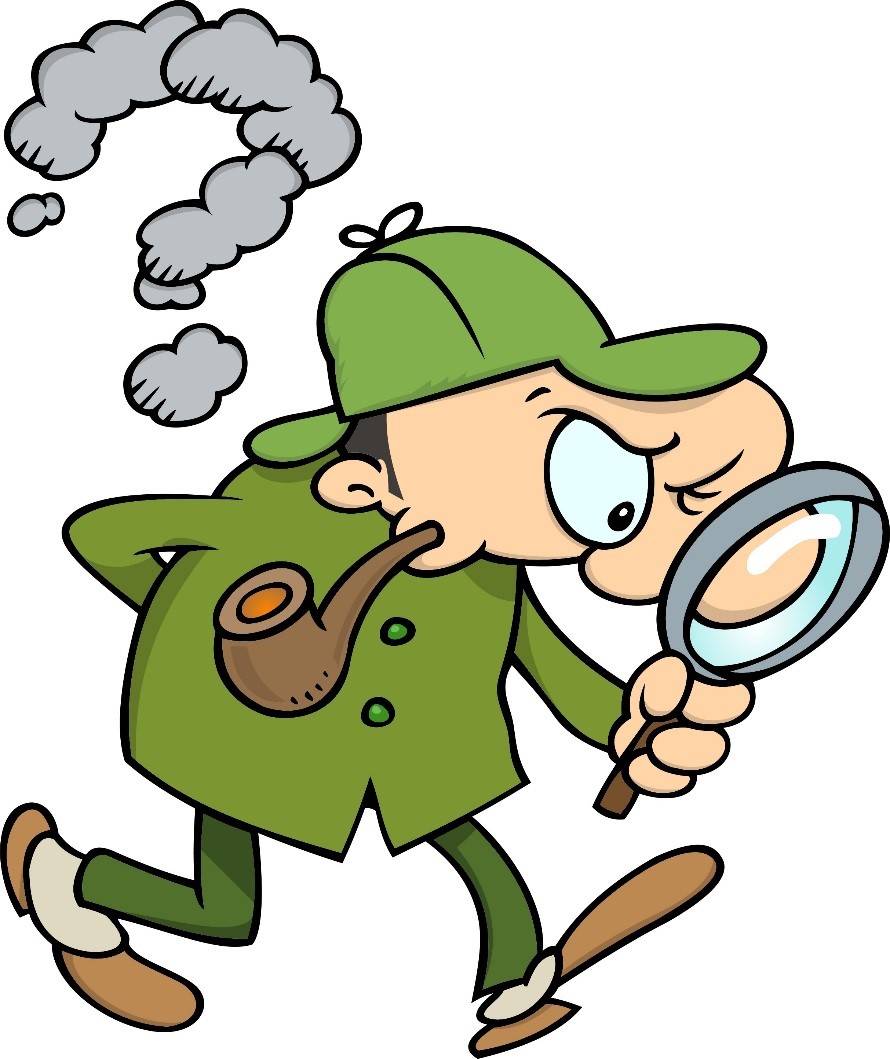 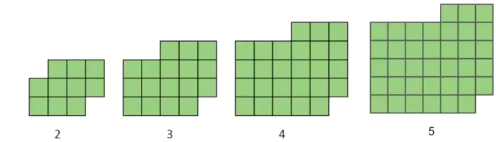 Problem Solving Skills
Observing patterns can allow us to make decisions.  Based on these
diagrams, what would figure number 5 look like.  Draw it on you paper.  Do you see a pattern?  What is it?
1 column added to the left; 1 row added to the bottom.
Always 3 on top row; always 1 space bottom right.
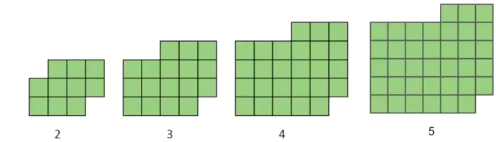 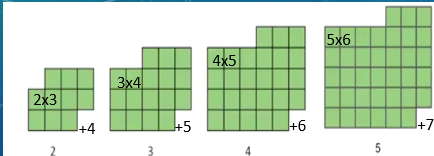 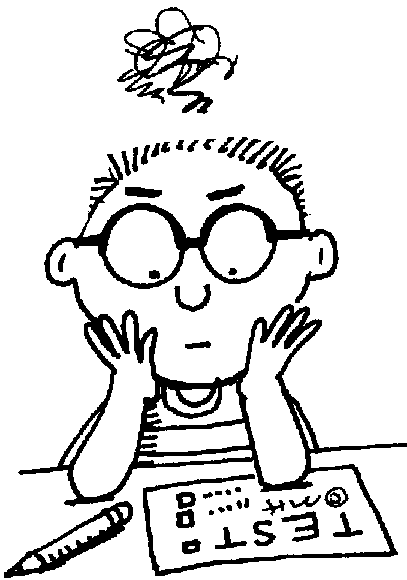 Problem Solving Skills
We could go further with this problem and create an equation or a method for working out what figures 6, 7,8…. would be without drawing them.  In order to save time, we will not.  
Instead, we will use observation to work a paycheck problem.
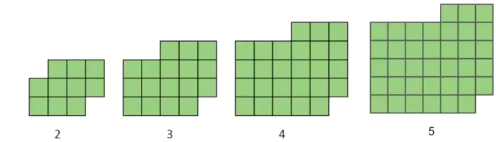 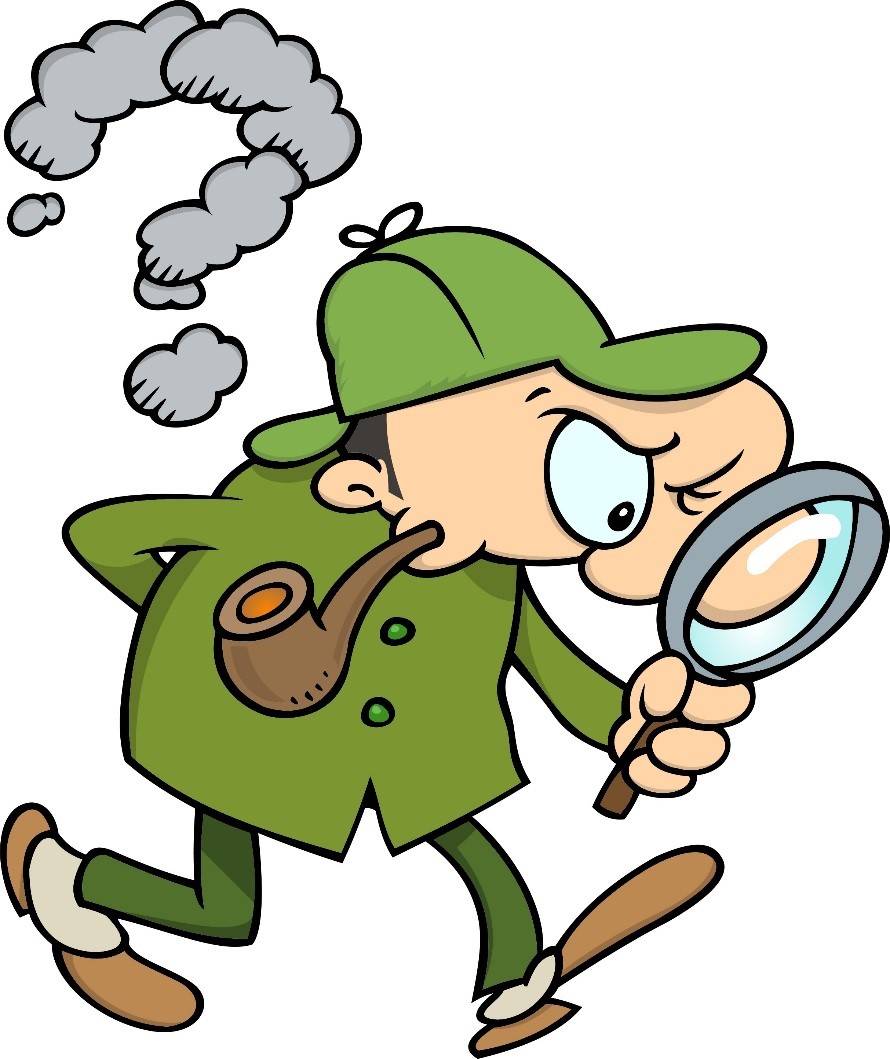 Problem Solving Skills
Alison’s Paystub
Alison works as a cashier at a big box store in New York City. She received the following report.  What do you notice?  What do you  wonder?
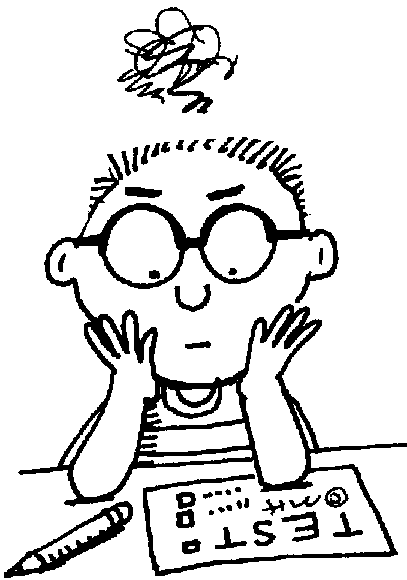 Problem Solving Skills
Alison’s Paystub
Alison works as a cashier at a big box store in New York City. She received the following report. What do you notice? What do you wonder?
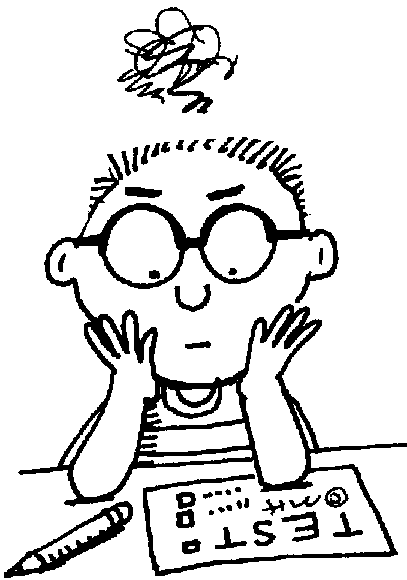 Problem Solving Skills
Alison’s Paystub
Alison works as a cashier at a big box store in New York City. She received the following report.  What do you notice?   What do you wonder?
													  
													 The pay periods are out of order.
													  Most increase by 2 hours.
													  Net pay increases as hours increase.
													  What is net pay?
												         Why does she work part time?
													  What is her gross pay?
													  Did she miss 2 weeks of work?
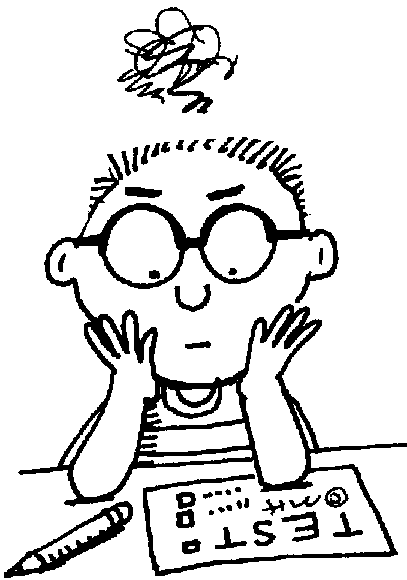 Problem Solving Skills
Alison’s Paystub
Alison works as a cashier at a big box store in New York City. She received the following report. How is Alison’s net pay being calculated? Let’s observe and think this through.
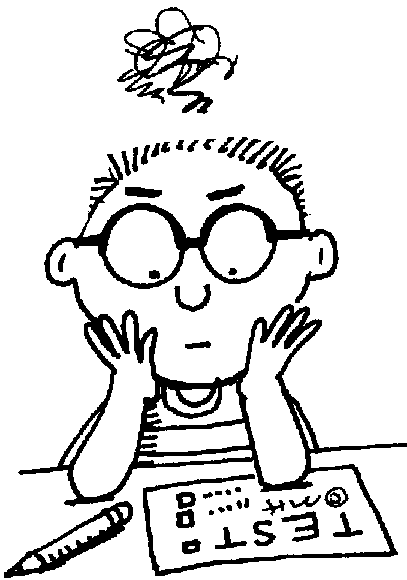 Problem Solving Skills
Alison’s Paystub
Alison works as a cashier at a big box store in New York City. She received the following report.
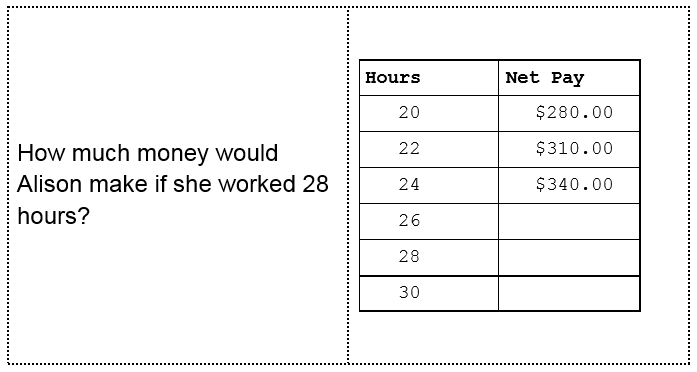 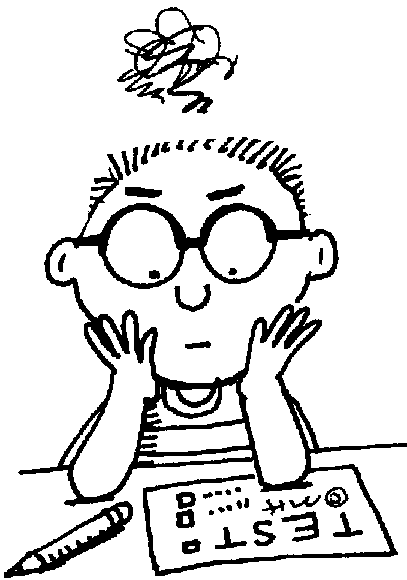 Problem Solving Skills
Alison’s Paystub
Alison works as a cashier at a big box store in New York City. She received the following report. What did you come up with?  Perhaps you figured a few more.
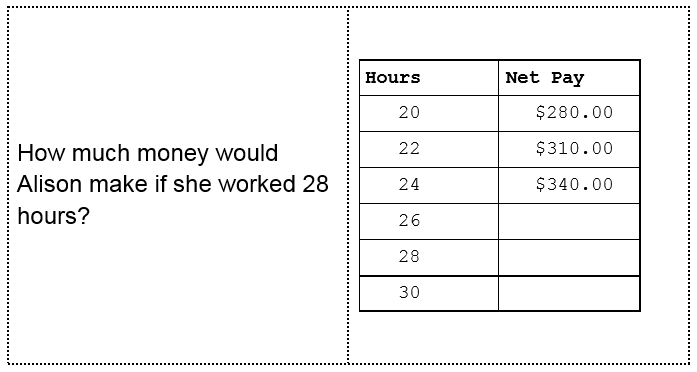 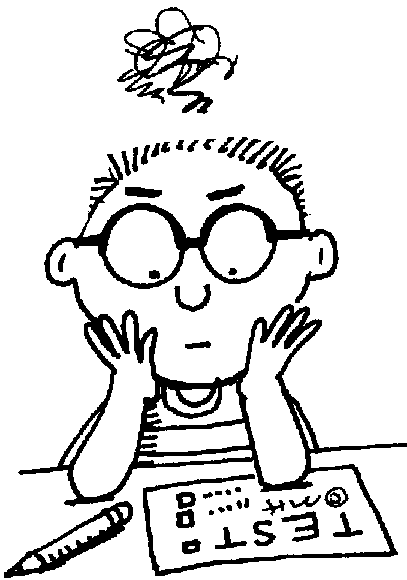 $400.00
Problem Solving Skills
Alison’s Paystub
Alison works as a cashier at a big box store in New York City. She received the following report.   Let’s fill in the chart.  Notice, I organized this by number of hours.
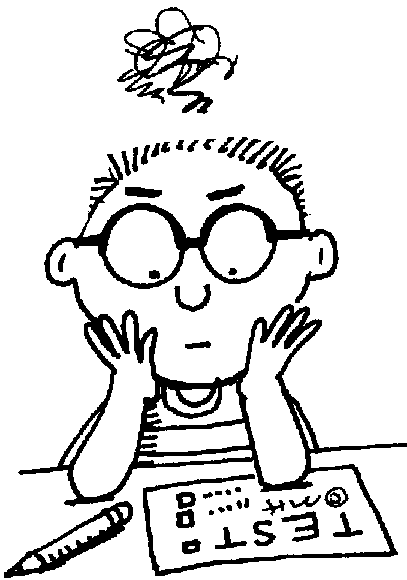 Problem Solving Skills
Alison’s Paystub
Alison works as a cashier at a big box store in New York City. She received the following report. Let’s fill in the chart. (Add $400).
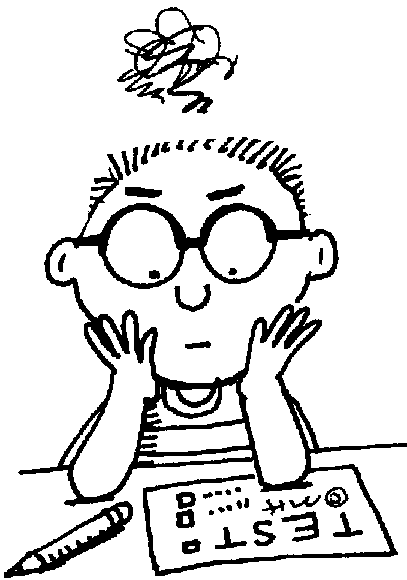 Problem Solving Skills
Alison’s Paystub
Alison works as a cashier at a big box store in New York City. She received the following report. Let’s fill in the chart.  How much did her pay change each pay period?
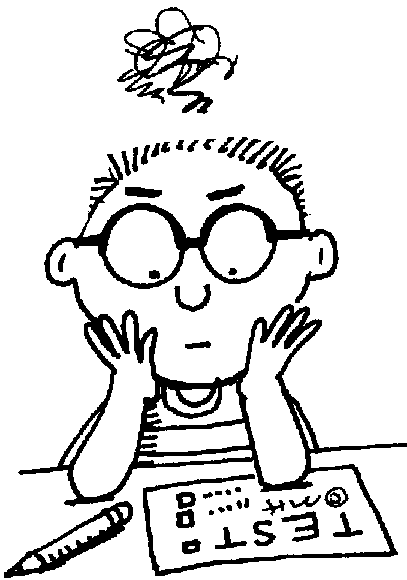 Problem Solving Skills
Alison’s Paystub
Alison works as a cashier at a big box store in New York City. She received the following report. How much does Alison’s pay change each pay period?  How did you figure this?
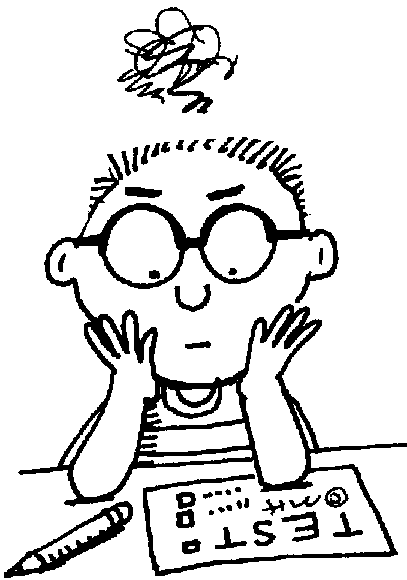 [Speaker Notes: $15.00 subtract Pay Period 1 from period 2 and so on]
Problem Solving Skills
Alison’s Paystub
Alison works as a cashier at a big box store in New York City. She received the following report. How much does Alison’s pay change each pay period?  How did you figure this?


                                                                                                                   Subtract pay period 1 from 
                                                                                                                      period 2 and so on.
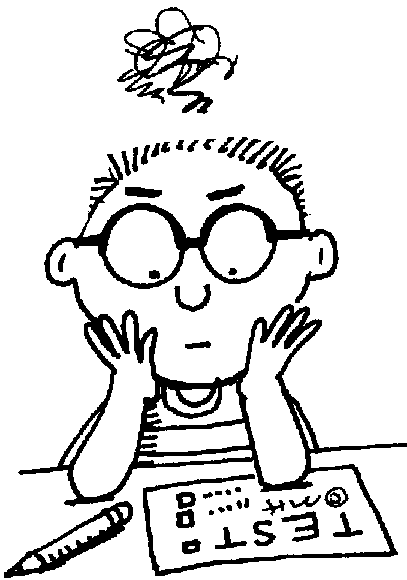 [Speaker Notes: $15.00 subtract Pay Period 1 from period 2 and so on..]
Problem Solving Skills
Alison’s Paystub
Alison works as a cashier at a big box store in New York City. She received the following report. How much does Alison’s pay change each week?  How did you figure this?                                


 
                                                                                      $30.00/week.
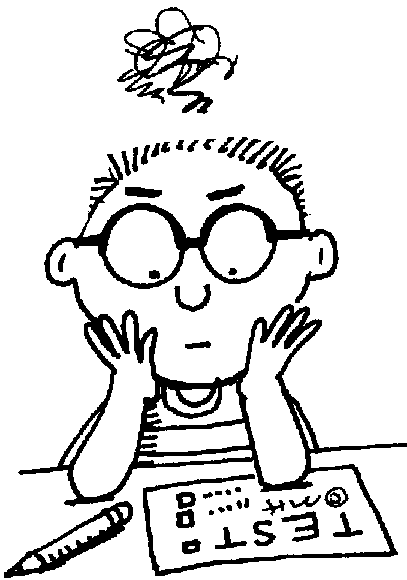 [Speaker Notes: $15.00 subtract Pay Period 1 from period 2 and so on.  Divide by 2 to find 1 week.]
Problem Solving Skills
Alison’s Paystub
Alison works as a cashier at a big box store in New York City. She received the following report. How much is she making per hour?  How did you figure this? 
																	
																		.
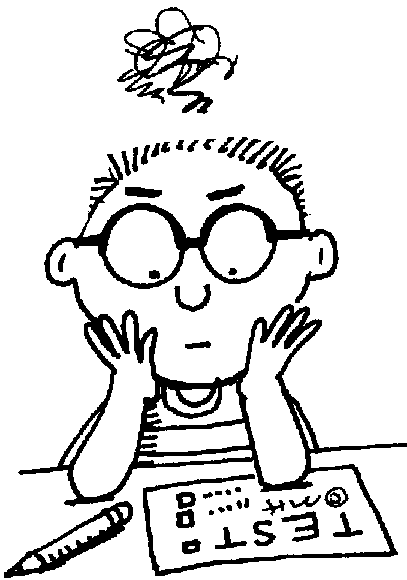 [Speaker Notes: Divided hours into net pay]
Problem Solving Skills
Alison’s Paystub
Alison works as a cashier at a big box store in New York City. She received the following report. How much is she making per hour?  How did you figure this? 
																	
																		$15.00
																	Pay changes $30.00 for 
																	every 2 hours she works.
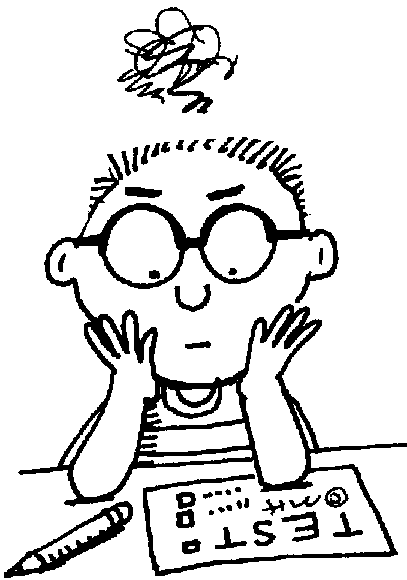 [Speaker Notes: Divided hours into net pay]
Problem Solving Skills
Alison’s Paystub
Alison works as a cashier at a big box store in New York City. She received the following report. What is the  difference between what she should make and what she brings home?
																       Net pay = bring home pay.
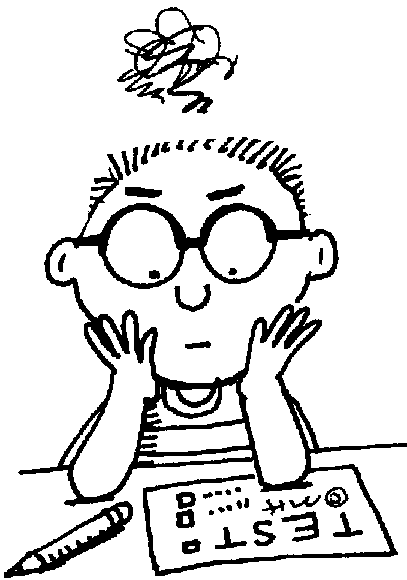 [Speaker Notes: Divided hours into net pay]
Problem Solving Skills
Alison’s Paystub
Alison works as a cashier at a big box store in New York City. She received the following report. What is the  difference between what she should make and what she brings home?

																		$20/ pay period.
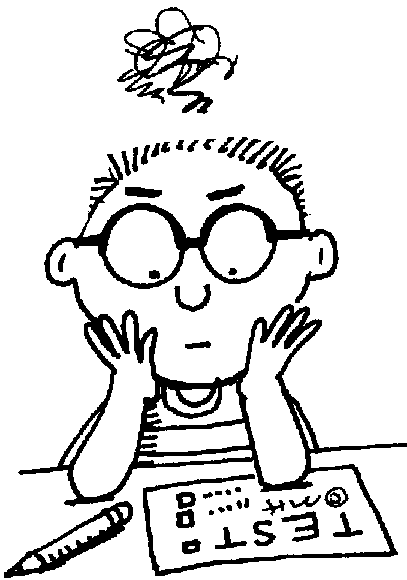 [Speaker Notes: Divided hours into net pay]
Problem Solving Skills
Alison’s Paystub
Alison works as a cashier at a big box store in New York City. She received the following report. Why is there a difference?
                                                         
										                                                      DEDUCTIONS!				                     Money is deducted for                          
																	Taxes, Social Security &
																	retirement.

																       Gross pay
																	Net pay
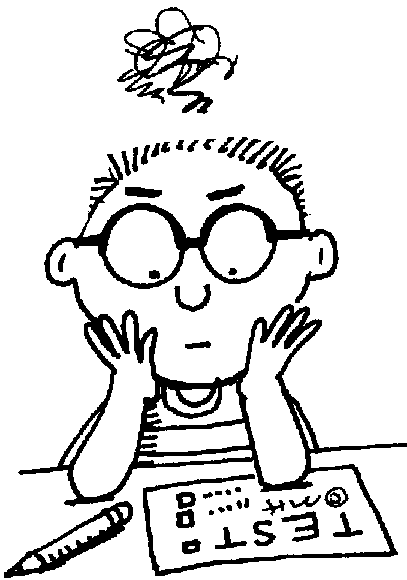 [Speaker Notes: Divided hours into net pay]
Problem Solving Skills
Alison’s Paystub
Alison works as a cashier at a big box store in New York City. She received the following report. Can you come up with a method for figuring Alison’s deductions? 




 




		
                                                                                                                                                                                                                                                                                                                                                                                   WAIT
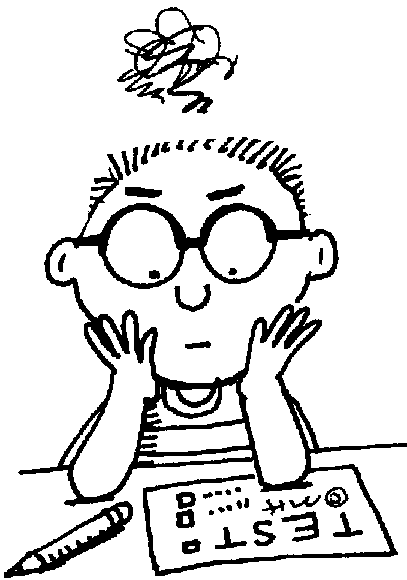 [Speaker Notes: Divided hours into net pay]
Problem Solving Skills
Alison’s Paystub
Alison works as a cashier at a big box store in New York City. She received the following report. Can you come up with a method for figuring Alison’s deductions? 

																	  She is making $20 less per
																	  pay period.
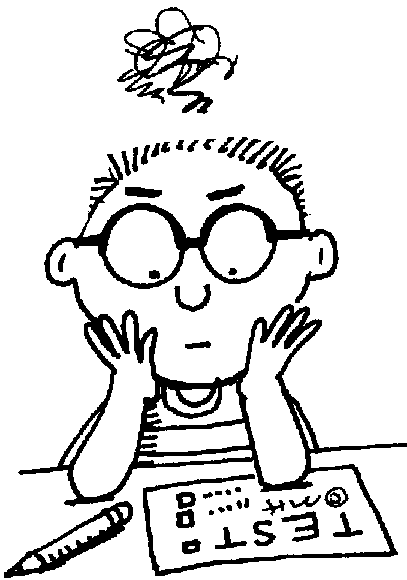 [Speaker Notes: Divided hours into net pay]
Problem Solving Skills
Alison’s Paystub
Alison works as a cashier at a big box store in New York City. She received the following report. Can you come up with a method for figuring Alison’s deductions? 

																	  She is making $20 less per
																	  pay period.
																	 20 hrs. X $15 per hr. = $300
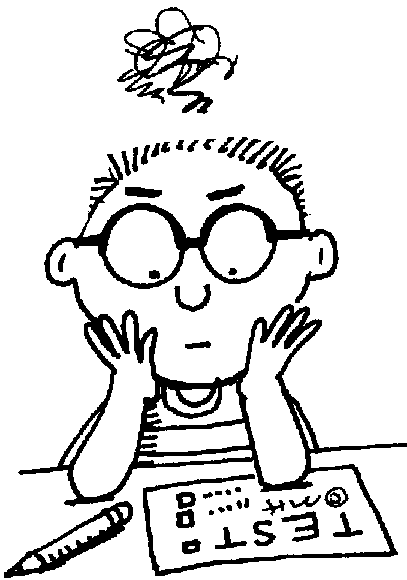 [Speaker Notes: Divided hours into net pay]
Problem Solving Skills
Alison’s Paystub
Alison works as a cashier at a big box store in New York City. She received the following report. Can you come up with a method for figuring Alison’s deductions? 

																	  She is making $10 less 
																	  per week…. $20 less per
																	  pay period.

																	  So… h * r -20 =
																	  hr-20 = net pay
                                                                                                                    Will this get an
                                                                                                                    answer?
Hours times rate of pay should work.
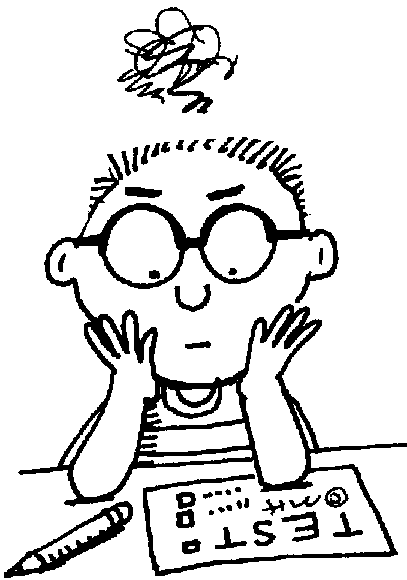 [Speaker Notes: Hours x rate of pay - $20.00]
Problem Solving Skills
Alison’s Paystub
Alison works as a cashier at a big box store in New York City. She received the following report. Can you come up with a method for figuring Alison’s deductions? 
																	
																	  So… hr. -20 = net pay
                                                                                                                    Will this get an
                                                                                                                    answer?  Let’s try it.

																	20* 15 -20 = 280
																	22* 15 -20 = 310
																	24* 15 -20 = 340
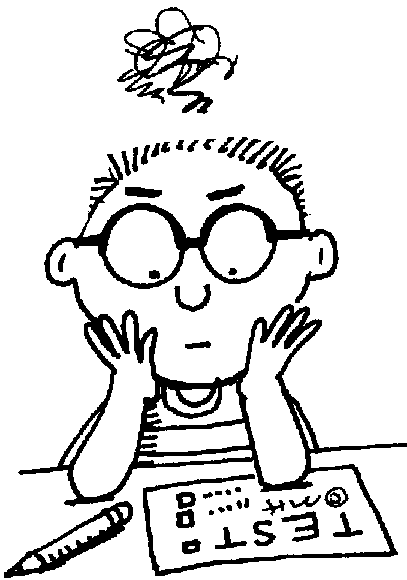 [Speaker Notes: Hours x rate of pay - $20.00]
Problem Solving Skills
Did anyone have another way to solve this problem?




How could “observation and wondering” help you solve math problems?
Do you use observation and wondering in your daily calculations?
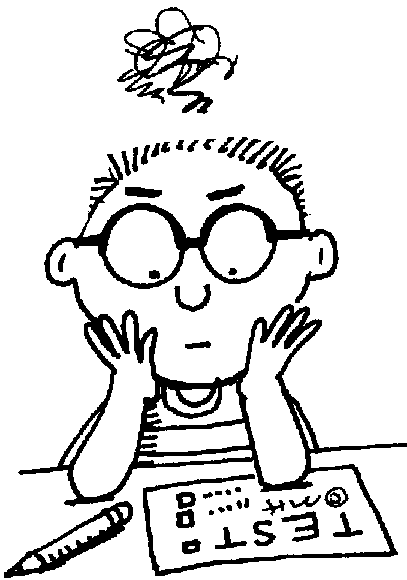 Problem Solving Skills
Did anyone have another way to solve this problem?
Bar graph,  xy graph


How could “observation and wondering” help you solve math problems?
Do you use observation and wondering in your daily calculations?
Tall ceilings, and you wanted to paint the walls. You could measure down below and then use room specifications to figure out how much paint you need for each wall.

Use problem solving skills when you are studying for your High School Equivalency. 
You will be able to solve problems more efficiently when you test.
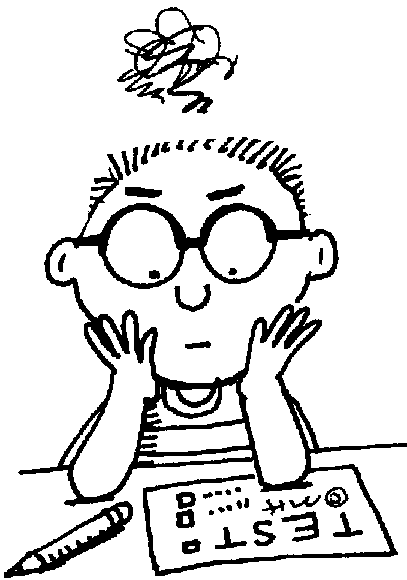 Problem Solving Skills
This lesson comes to us courtesy of  OER Commons, a Creative Commons site for Math (adapted).

https://www.youtube.com/watch?time_continue=3&v=fKNG1bfCSpY 
http://www.oercommons.org/courses/collectedny/view
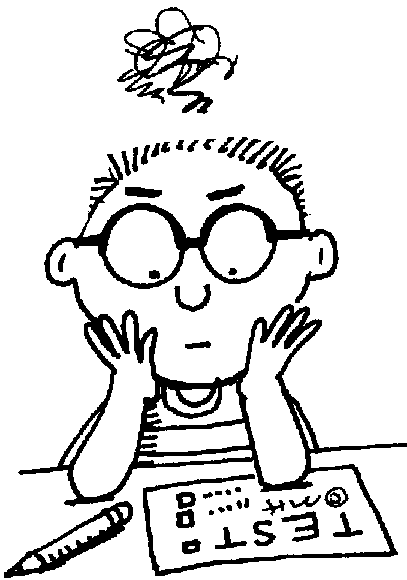 Problem Solving Skills
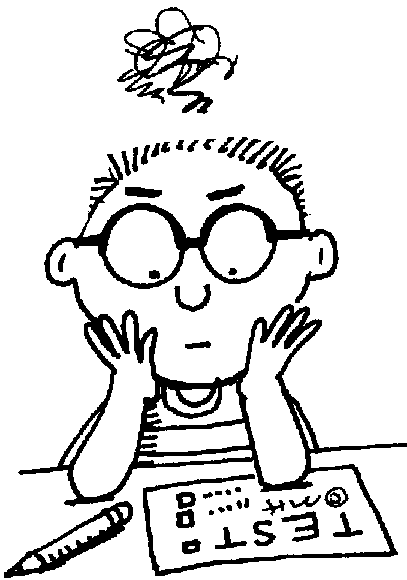 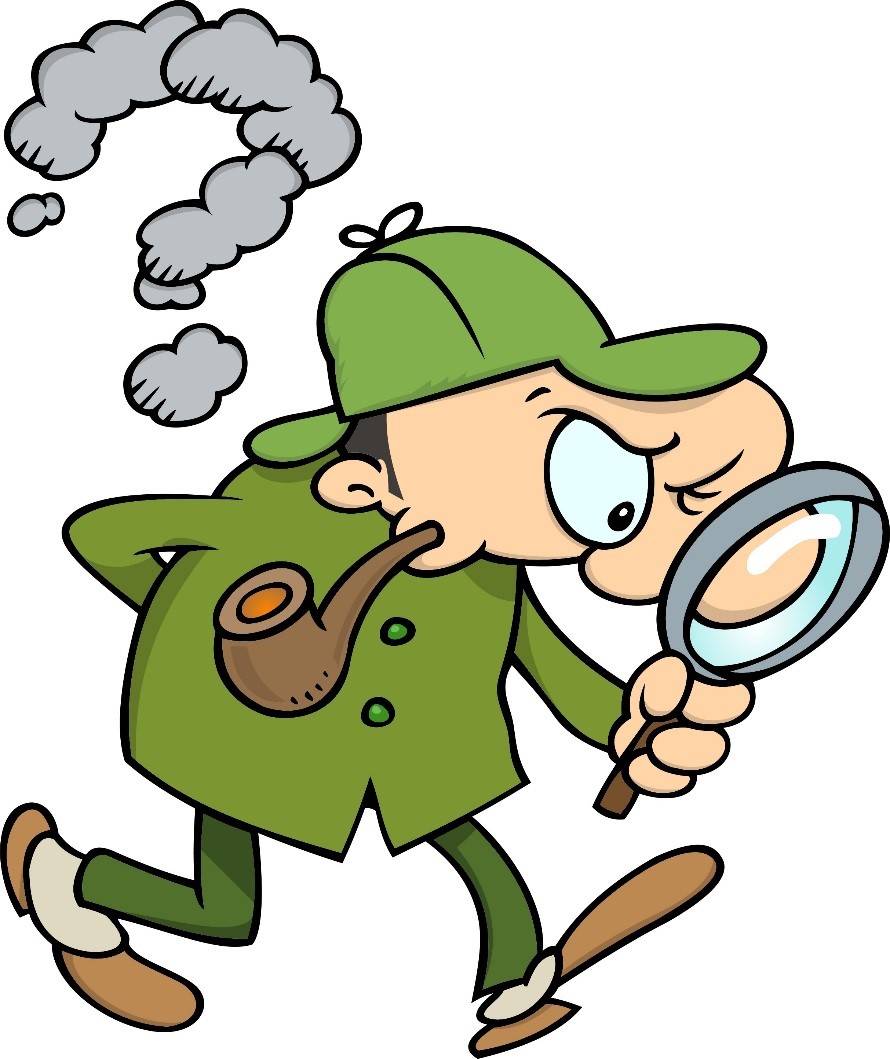 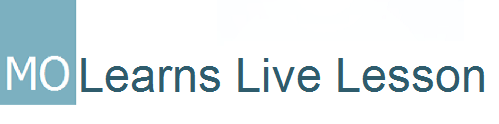 created 11.10.2017
Sharon L. Shoemaker